Сәгать ничә?
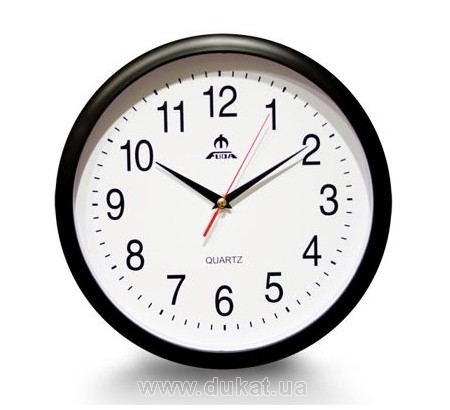 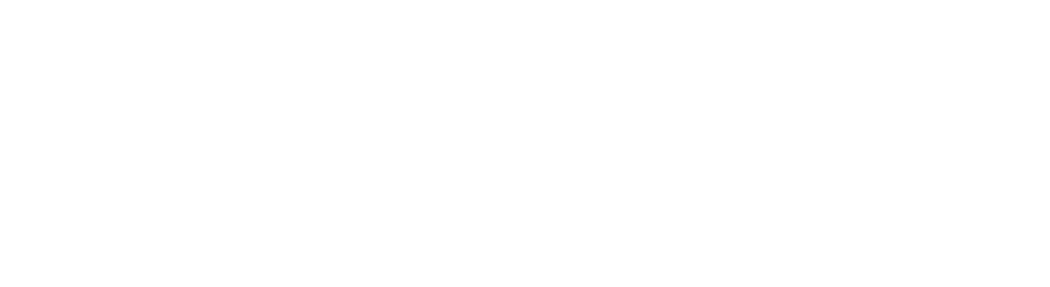 Сәгать ничә?
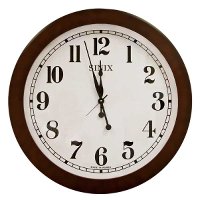 Сәгать ничә?
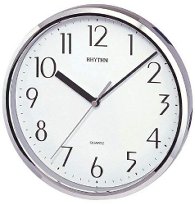 Сәгать ничә?
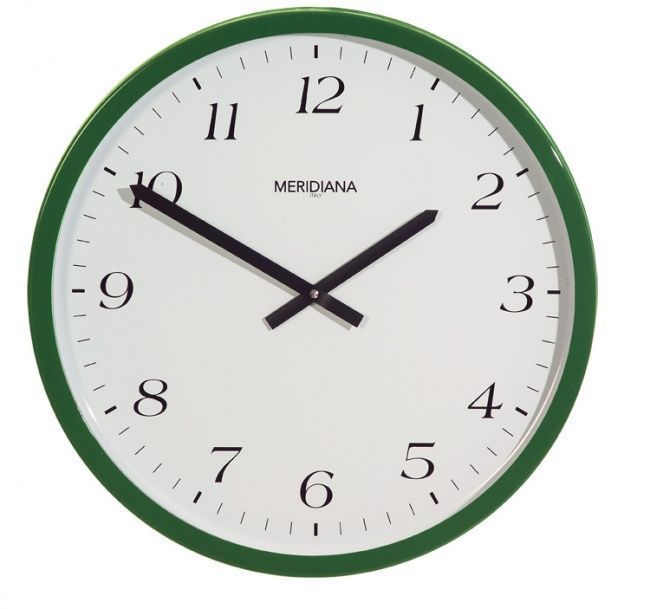 Сәгать ничә?
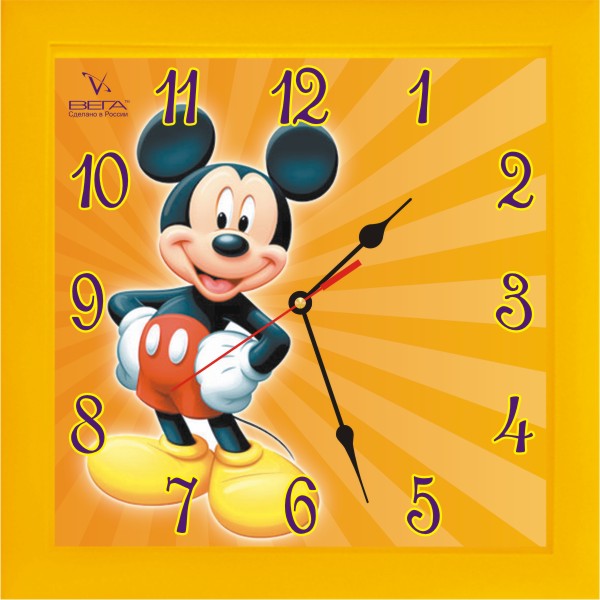 Сәгать ничә?